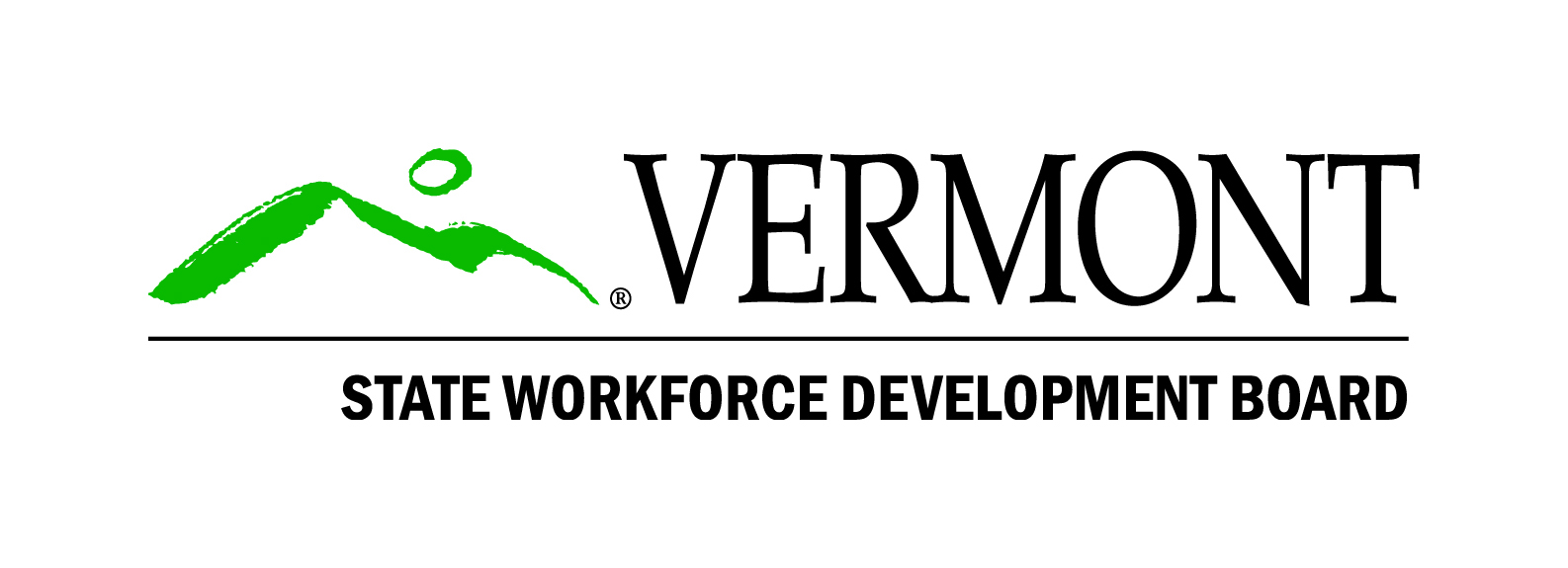 Abby Rhim
Acting Executive Director
Vermont State Workforce Developmemt Board
Board's Charge
Board Bylaws
"The Board advises the Governor on the development and implementation of a comprehensive, coordinated and responsive statewide workforce education and training system." (Article II, Duties)

State Statute

Federal Charge
Combined State Plan (WIOA State Plan)
4-year action plan to develop, align, and integrate the State's workforce system, submitted by Governor
[Speaker Notes: Convener (set and communicate vision), connector (model and manage strategic partnerships), conductor (keep system accountable)
Bylaws (WIOA Governance document, Article II, Duties)
Identify specific strategies for coordinating programs and services for target populations
State Board Functions Section 
Review of specific statewide policies, statewide programs, and recommendations on actions to align workforce development programs (p.30)
State Statute 
Assist the Governor in the execution of his or her duties under the Workforce Innovation and Opportunity Act (WIOA).
Additional duties; planning; process. 
Conduct an ongoing public engagement process throughout the State that brings together employers and potential employees
Federal Statute
The State Board shall assist the Governor in the development, implementation, and modification of the State plan;
review of statewide policies, of statewide programs, and of recommendations on actions that should be taken by the State to align workforce development programs in the State;
the development and continuous improvement of the workforce development system in the State. 

WIOA State Plan
80 pages, program piece within, theoretically the Board is convening 6 core programs and anyone else to establish vision, goals, assessments, strategies, etc. 


p. 30-32 of WIOA State Plan
-develop strategies for....support career pathways, provide effective outreach, meet needs of employers, continuous improvement of One-Stop system, staff training and awareness across programs, performance accountability measures 
-conduct ongoing public engagement process that brings employers and employees together, maintain familiarity with CEDS, 

Strategy B (p.33): SWDB and core partners will work together to identify which data points serve as the more effective indicators of outreach and success in making services more inclusive 

Strategy C (p.33): common intake, form system, no mention of SWDB, only core partners 

Strategy D (p.34): develop and coordinate shared professional development opportunities (only stays "Vermont" will convene career counselors, mentions VDOL and VR, no SWDB 

Strategy G: (p. 35): education and training programs, attain credentials, "SWDB has est a committee, create a system for evaluating and promoting high-quality workforce training programs that result in a credential w/ VDOL, AOE, VR) -> doesn't say how, we want to explain in strategic plan with benchmarks 

Strategy J: (p.37): utilize SWDB to advocate for workforce support infrastructure, need to elaborate here on how we will do this, what system in place

P. 67: role of SWDB, still general and broad 

p. 69: SWDB will establish performance measures that public and private stakeholders can look to in evaluating how well Vermont is doing....well how?
         - ex. P.77 SWDB policy committee will establish common metrics for evaluating how well the workforce development system is meeting the needs                      of customers]
Framework
Letter from the Governor
Executive Summary
Table of Contents
Current Workforce Landscape
General Plan Overview (Areas of Focus)
Vision, mission, goals, approach
WIOA 
Align Workforce System 
Increase and Enhance Workforce Supports  
Coordinate Workforce Education and Training 
Facilitate Relocation and Recruitment 
Breakdown 
Individual area of focus with a particular strategy and benchmarks explained (1 page each)
Appendix
Timeline
Breakout Sessions
After reviewing the five main categories of the strategic plan, along with their respective strategies, do you think this is the right scope of work for the Board? **

Which of these categories or strategies do you see as top priorities? Are there any objectives or strategies that are missing? **

Are there other people or organizations that we need at the table to accomplish this work? This could include receiving input on the strategic plan from other organizations or partnership on certain objectives within the strategic plan to not duplicate efforts. 

How would you define overall success of the plan, if the Board were to look back and identify accomplishments in one to two years? 

What are possible obstacles that you can identify that could prevent the Board from achieving success?
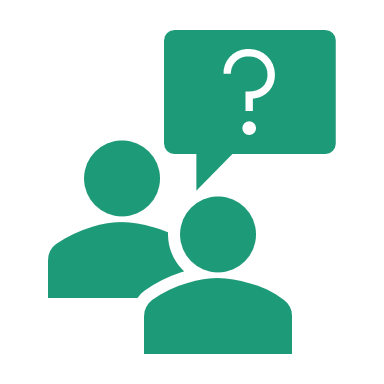 Next Steps
[Speaker Notes: Convener (set and communicate vision), connector (model and manage strategic partnerships), conductor (keep system accountable)
Bylaws (WIOA Governance document, Article II, Duties)
Identify specific strategies for coordinating programs and services for target populations
State Board Functions Section 
Review of specific statewide policies, statewide programs, and recommendations on actions to align workforce development programs (p.30)
State Statute 
Assist the Governor in the execution of his or her duties under the Workforce Innovation and Opportunity Act (WIOA).
Additional duties; planning; process. 
Conduct an ongoing public engagement process throughout the State that brings together employers and potential employees
Federal Statute
The State Board shall assist the Governor in the development, implementation, and modification of the State plan;
review of statewide policies, of statewide programs, and of recommendations on actions that should be taken by the State to align workforce development programs in the State;
the development and continuous improvement of the workforce development system in the State. 

WIOA State Plan
80 pages, program piece within, theoretically the Board is convening 6 core programs and anyone else to establish vision, goals, assessments, strategies, etc. 


p. 30-32 of WIOA State Plan
-develop strategies for....support career pathways, provide effective outreach, meet needs of employers, continuous improvement of One-Stop system, staff training and awareness across programs, performance accountability measures 
-conduct ongoing public engagement process that brings employers and employees together, maintain familiarity with CEDS, 

Strategy B (p.33): SWDB and core partners will work together to identify which data points serve as the more effective indicators of outreach and success in making services more inclusive 

Strategy C (p.33): common intake, form system, no mention of SWDB, only core partners 

Strategy D (p.34): develop and coordinate shared professional development opportunities (only stays "Vermont" will convene career counselors, mentions VDOL and VR, no SWDB 

Strategy G: (p. 35): education and training programs, attain credentials, "SWDB has est a committee, create a system for evaluating and promoting high-quality workforce training programs that result in a credential w/ VDOL, AOE, VR) -> doesn't say how, we want to explain in strategic plan with benchmarks 

Strategy J: (p.37): utilize SWDB to advocate for workforce support infrastructure, need to elaborate here on how we will do this, what system in place

P. 67: role of SWDB, still general and broad 

p. 69: SWDB will establish performance measures that public and private stakeholders can look to in evaluating how well Vermont is doing....well how?
         - ex. P.77 SWDB policy committee will establish common metrics for evaluating how well the workforce development system is meeting the needs                      of customers]